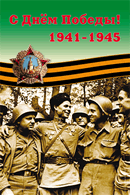 НЕСКОЛЬКО 
   СЛОВ
О  ВОЙНЕ…
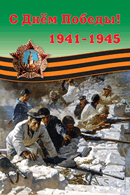 1941-1945 гг.
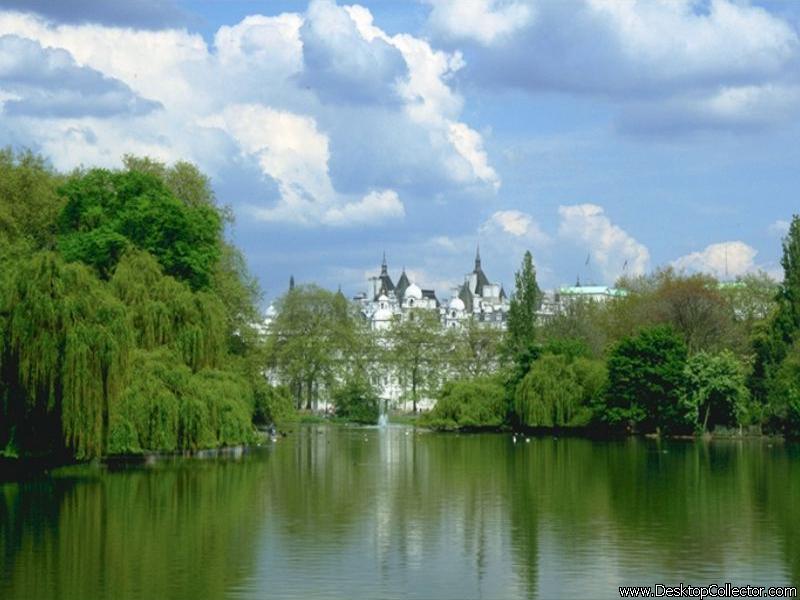 РОССИЯ…
РУСЬ…
РОДИНА МОЯ…
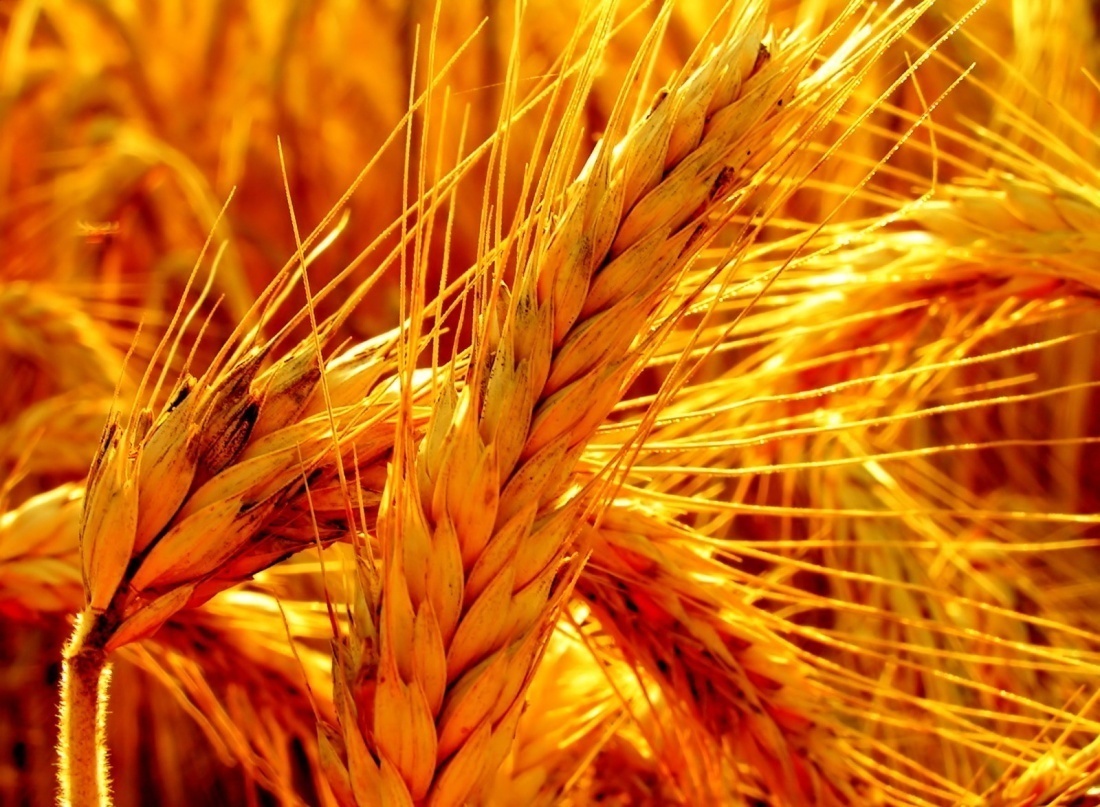 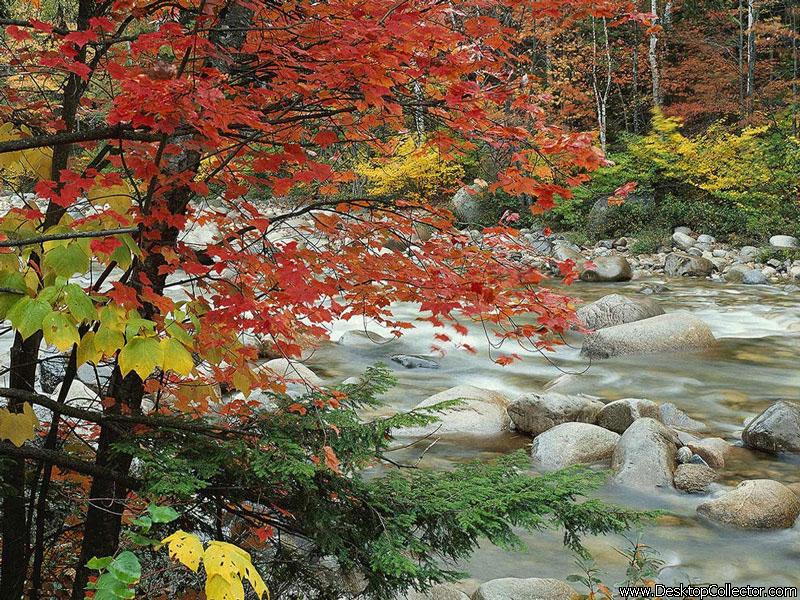 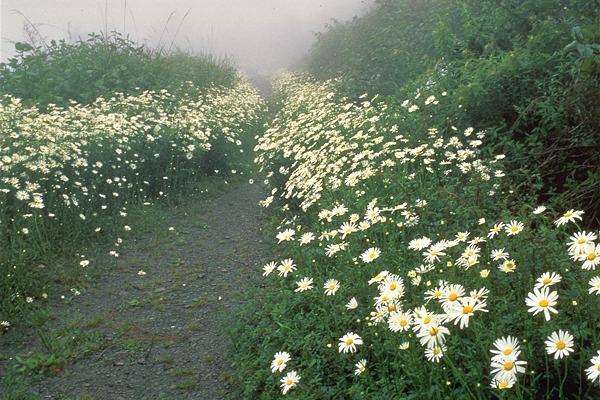 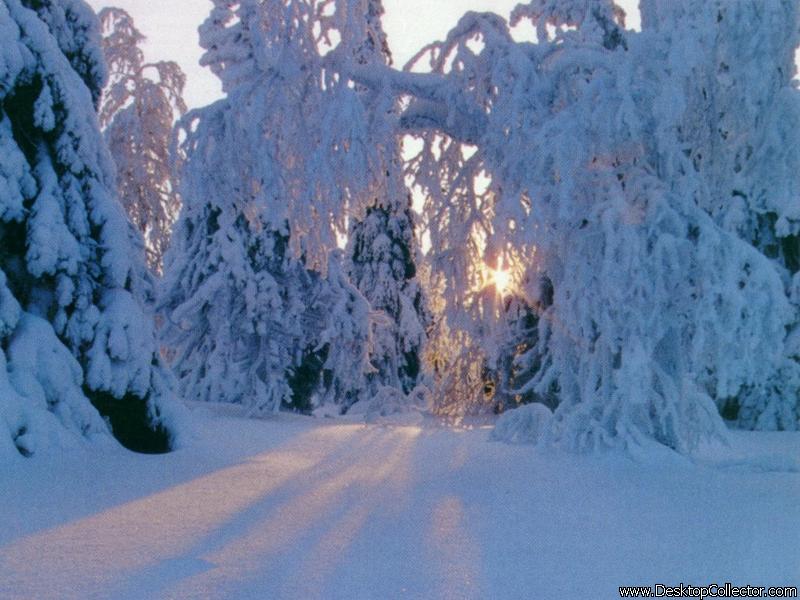 22 июня 1941 г.
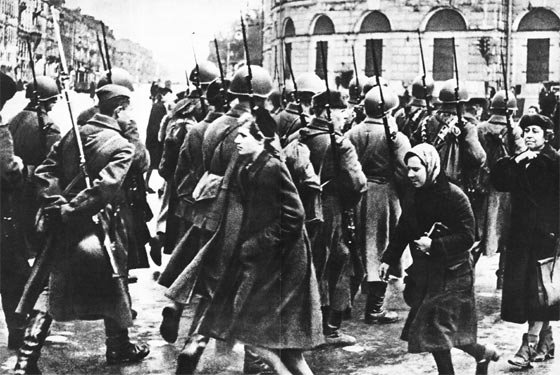 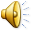 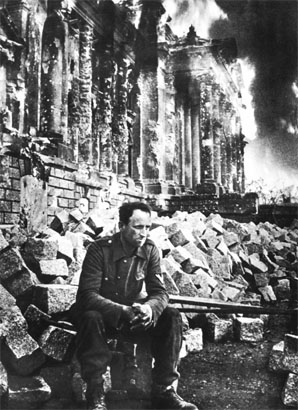 ВОЙНА – это 1725 разрушенных и сожжённых
городов и посёлков…
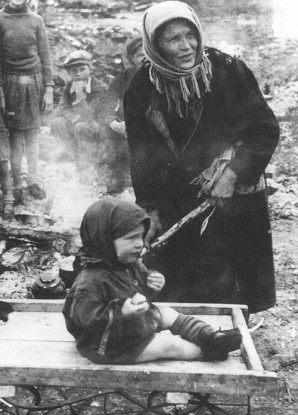 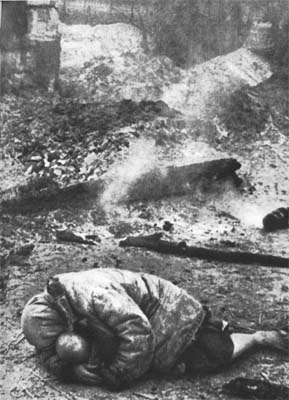 ВОЙНА –это 900 дней и ночей блокадного Ленинграда.
Это 125 граммов хлеба в сутки. Это тонны бомб и 
снарядов, падающих на мирных людей.
ВОЙНА – это 20 часов у станка в день… 
            Это урожай, выросший на
                   солёной от пота земле.
ВОЙНА – это 2600 км, которые прошли
         наши воины перебежками,
            проползли  по-пластунски 
               в снег, дождь и жару 
                             за 1418 дней.
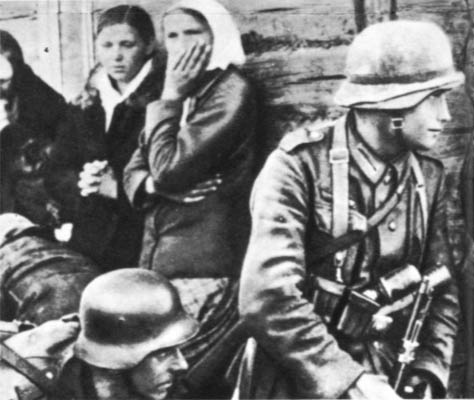 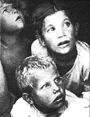 Хатынь… 22 марта 1943 года… Фашисты 
заживо сожгли 149 жителей деревни… 75 детей…
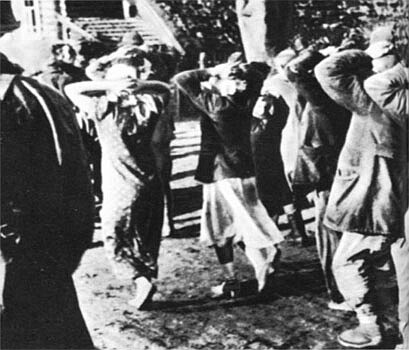 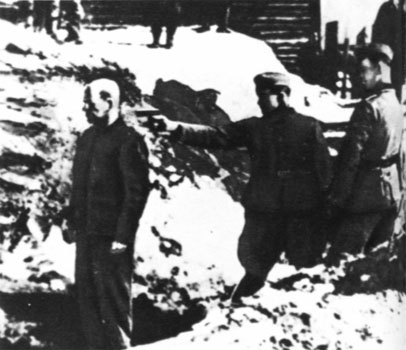 За 4 года Великой Отечественной Войны
погибло  около 4о миллионов русских
людей.
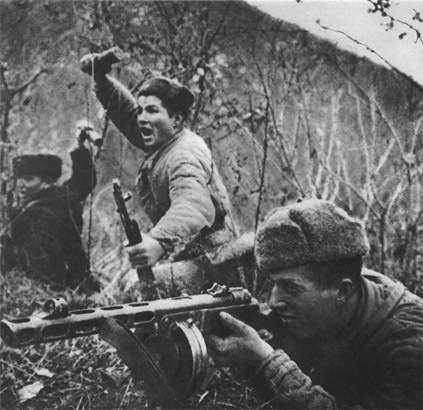 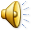 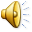 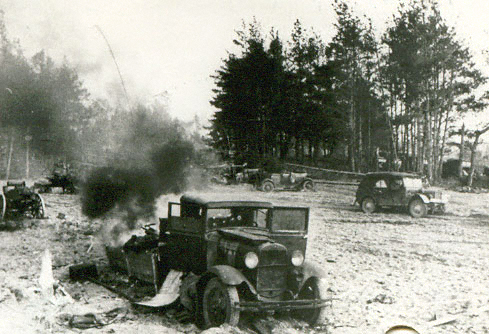 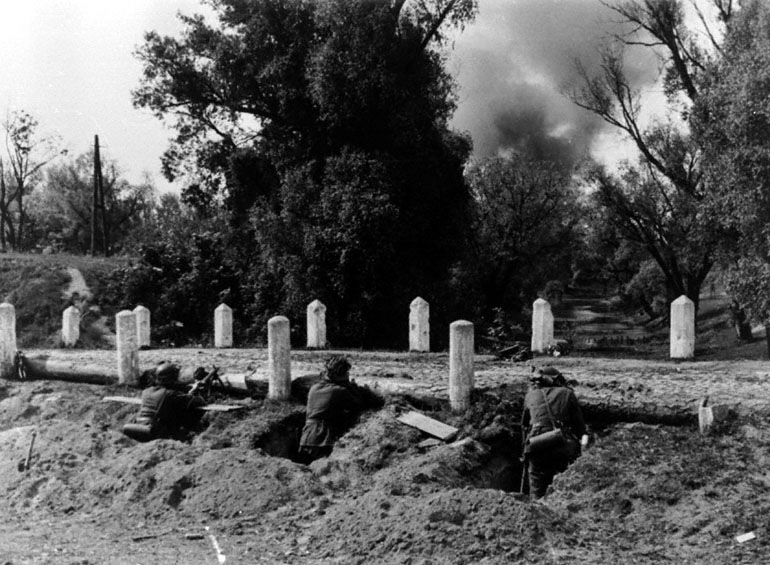 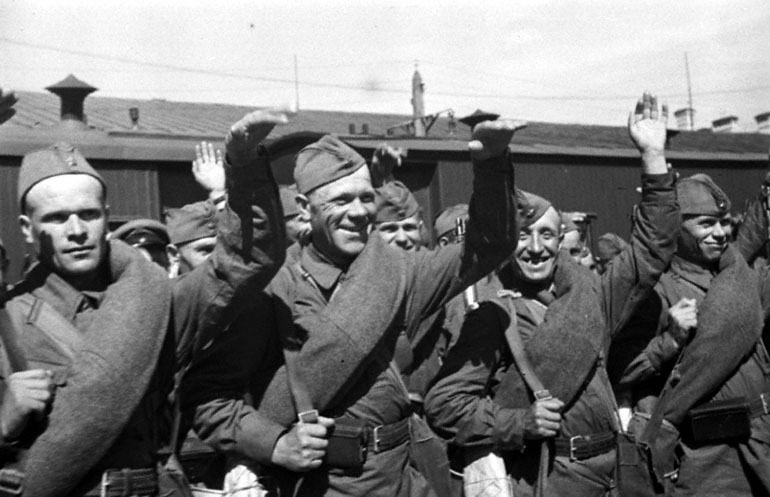 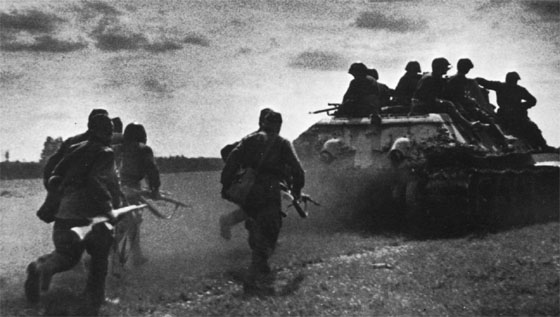 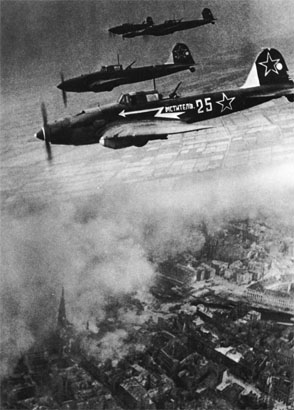 9 МАЯ 1945 года
ДЕНЬ ПОБЕДЫ
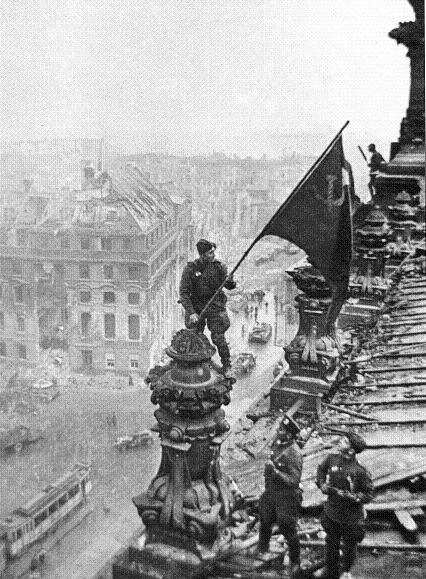 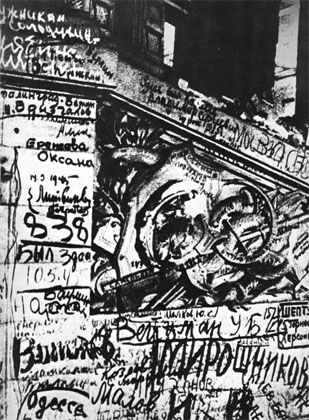 НАДПИСИ НА СТЕНЕ 
РЕЙХСТАГА. 1945
ФЛАГ НАД РЕЙХСТАГОМ. 1945
9 МАЯ 1945 года
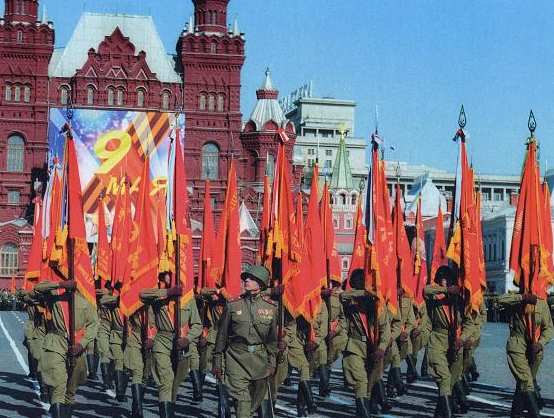